North Carolina Medicaid
News & Hot Topics
April 17, 2024
Serja Goram, MBA, Provider Relations Representative

Michael Herrera, Provider Relations Supervisor
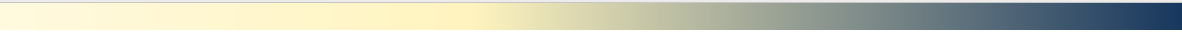 NC Medicaid Expansion Update
License Accreditation Certification
LMC/MCO Consolidation Overview
New Sanction Questions Added to Enrollment Applications
Provider Reverification
MPEC Changes
PDM/CVO Update
Community and Provider Resources
NC Medicaid Provider Ombudsman
Links
Q & A
AGENDA
2
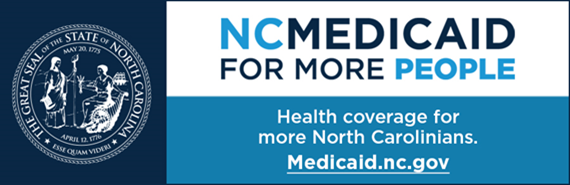 As of March 1, 2024; 369,203 adults have Medicaid thanks to expansion.

This is more than halfway to our two-year goal of adding 600,000 adults.

To receive information on beneficiary qualifications and help tools for providers, click here.

For the most up-to-date information on Medicaid expansion, you may refer to the Expansion dashboard here.
Medicaid Expansion Enrollment Dashboard
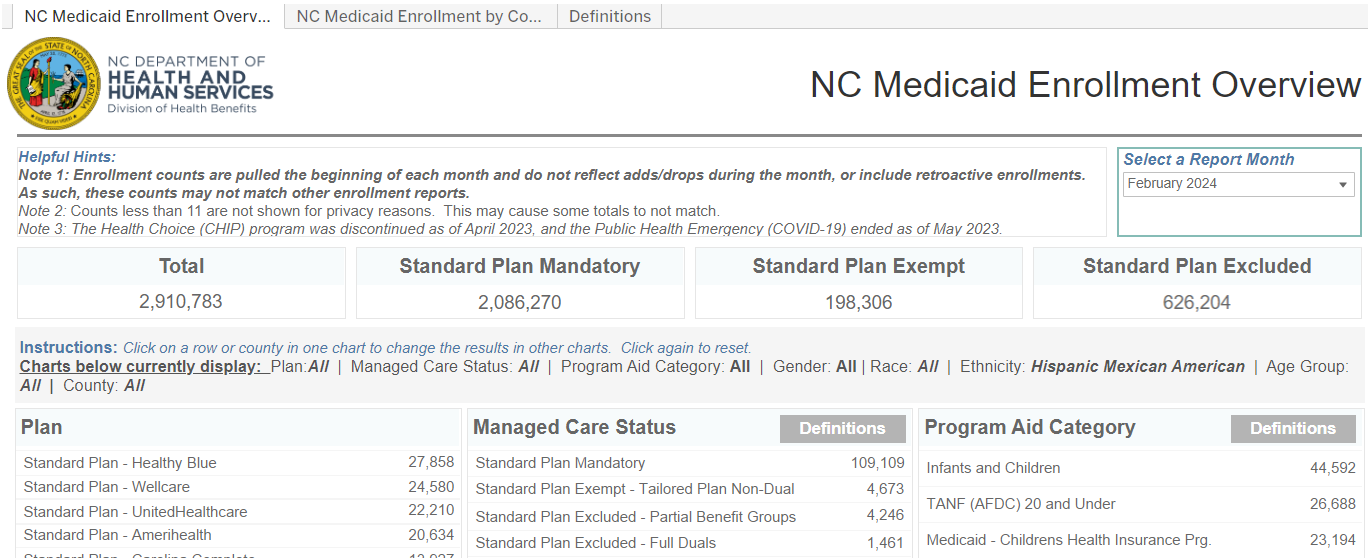 Tracks monthly enrollment for eligible individuals through expansion.
Offers detailed overview of trends in newly eligible adults
Reflects highest percentages of adults are in NC rural communities
Updated monthly
Track progress each month using this link:  Medicaid Expansion Dashboard | NC Medicaid (ncdhhs.gov)
4
License Accreditation Certification
5
LME/MCO Consolidation Overview
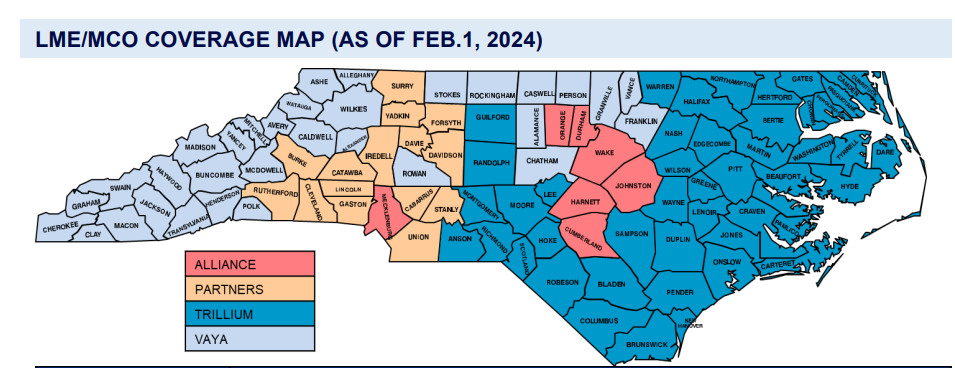 6
LME/MCO Consolidation Overview
LME/MCO consolidation approved by 
  Secretary Kinsley and occurred on 2/1/24
Trillium responsible for nearly all Eastpointe and Sandhills counties in catchment area, now operating in 46 NC counties
Partners, Alliance, and Vaya each aligned with one additional county within the Sandhills and Eastpointe catchment area
Effective 2/1/24, providers contracted with Sandhills and/or Eastpointe automatically aligned with Trillium contracts
Contract changes reflected in NCTracks
7
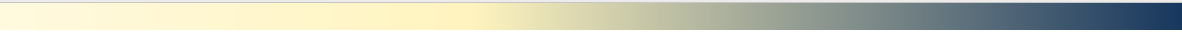 New Questions Added to Enrollment Applications
Five new exclusion sanction questions added to provider enrollment applications effective January 28, 2024

Affirmative response – next steps

Failure to disclose documentation – results in denial

More information on requirements for supplemental documentation can be found here
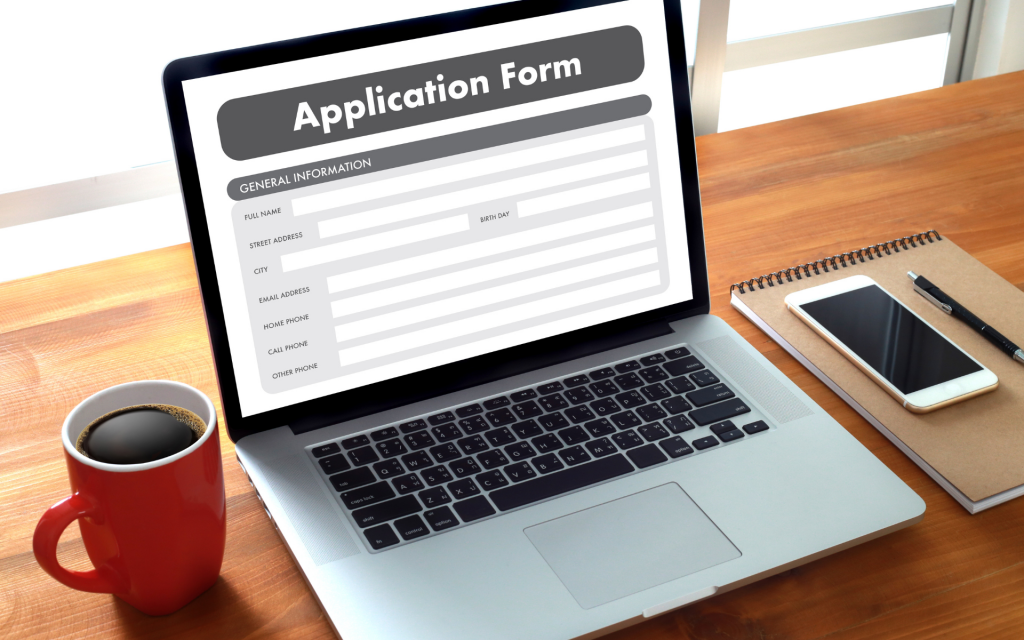 8
Provider Request for Coverage Form
Providers and external stakeholders may formally submit a request for coverage of a procedure(s), product(s) and/or service(s) through the NC Medicaid website.
The requestor may fill out the form and email it to medicaid.coverage.request@dhhs.nc.gov. Submissions will only be processed if all required information is completed.
When submitting the Coverage Request form, please ensure your submission has sufficient evidence to support the request. There needs to be solid clinical evidence to support coverage of procedure(s), product(s) and/or service(s).
The NC Medicaid team has established the following estimated timeframes for review of submissions:
Further Consider to Policy (up to 14 months)
Detailed Review (up to 16 weeks)
Initial Review
9
PROVIDER REVERIFICATION
Reverification occurs every five years from initial enrollment
Notifications are sent to provider via the secure portal
Any delay in responding may cause processing delays or adverse determinations
Provider’s credentials cannot expire within 30 days of requested effective date
Those who do not complete reverification will ultimately terminate from Medicaid
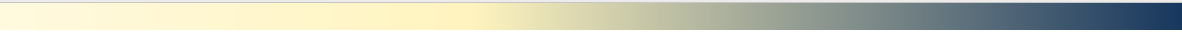 11
Reverification: Avoid Delays, Withdrawals, Denials
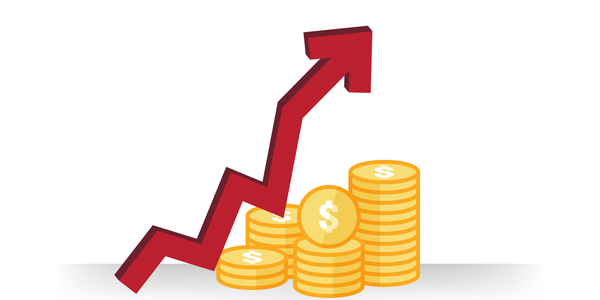 2024 Increase in Federal Provider Enrollment Application Fee
The federal fee for Medicaid enrollment will increase from $688 to $709 for calendar year 2024.

Effective Jan 1, 2024, the fee will be required for Initial enrollment, re-enrollment, Managed Change Request (MCR) to add a new site location, and reverification. 

Additional information can be found here.
12
Provider Name on Reverification Applications Must Match ALL Documentation
Provider's name listed on applications must match their legal name, name on the NPPES Registry and name on any license, certification, and/or accreditation
Providers can check how their names appear in the NPPES system at https://npiregistry.cms.hhs.gov/search
Refer to link for more information about required documentation:  here
If name in NPPES system doesn't match, this must be corrected. Do NOT submit application. Instead, send an email to NCTracksprovider@nctracks.com with required documentation attached.
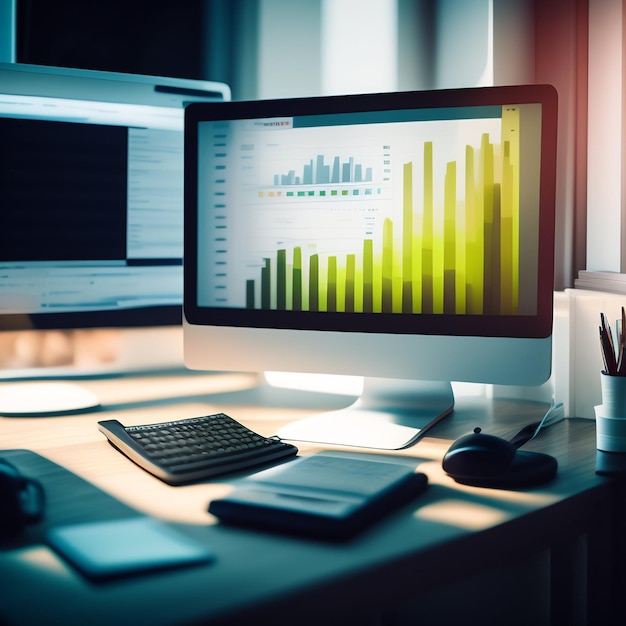 PDM/CVO
Update
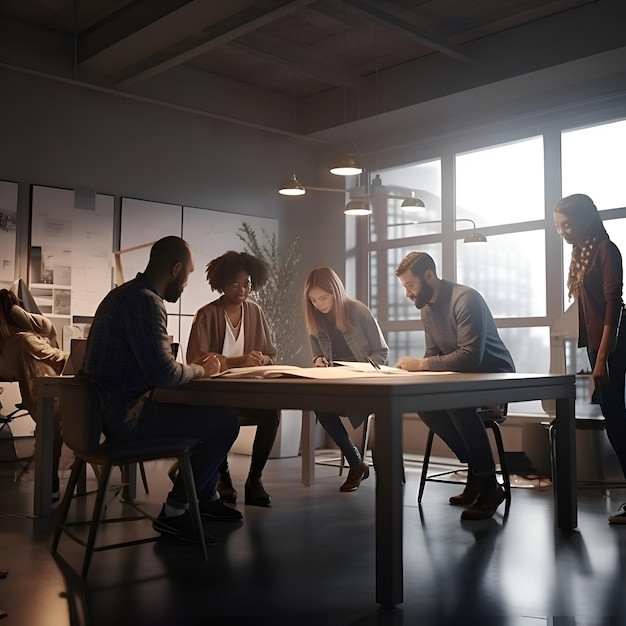 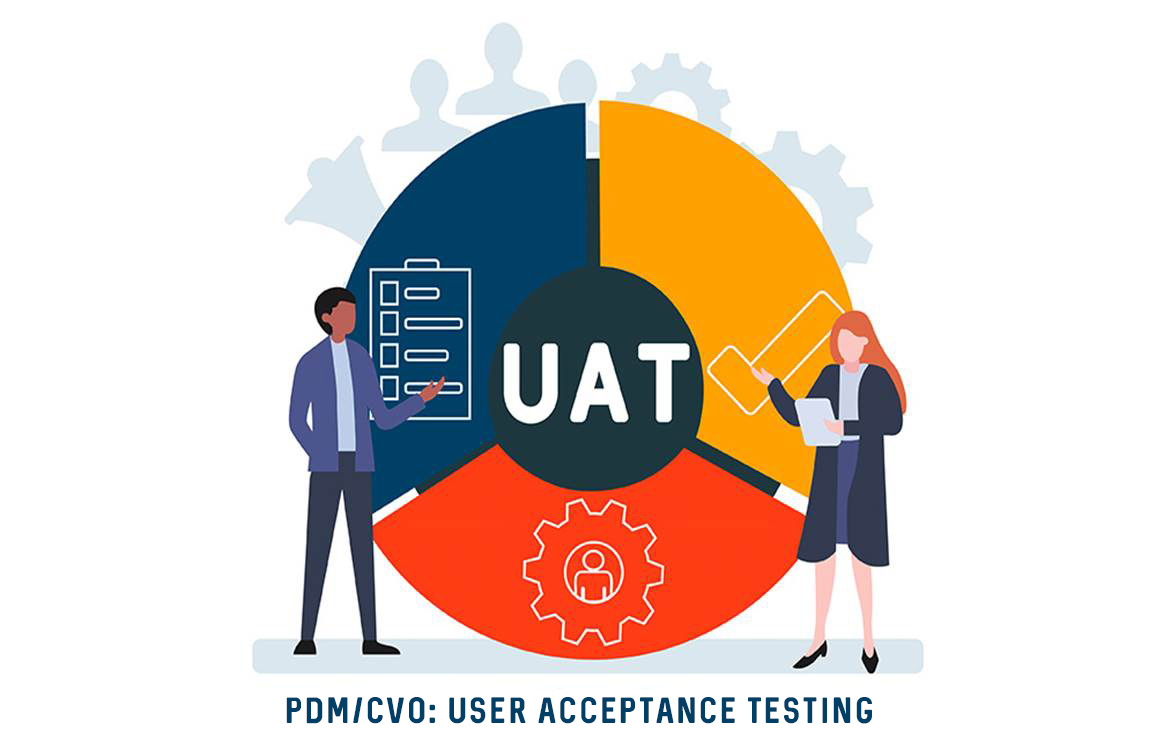 User Acceptance Testing (UAT) Process
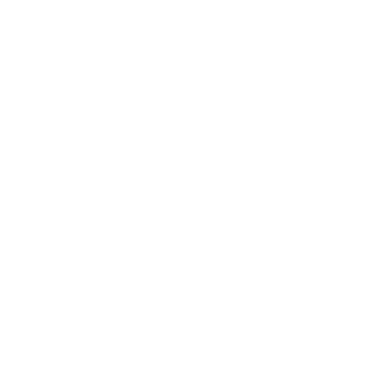 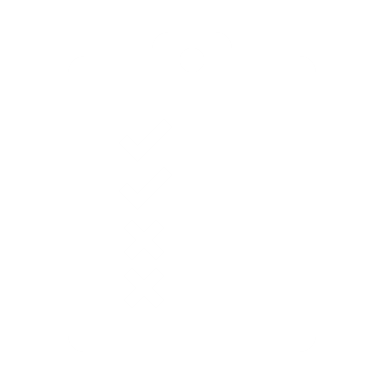 Reporting
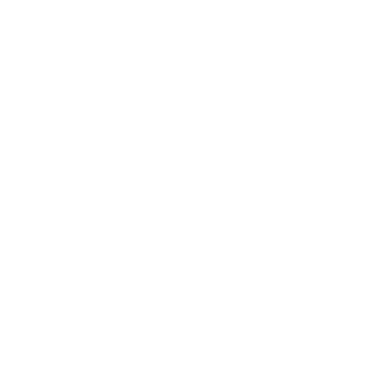 Test Execution
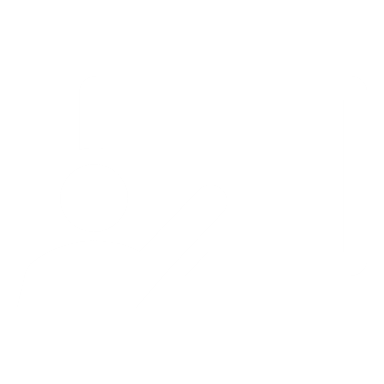 Finalization
Review for Final Approval
Mitigate comments of test results
Final Review & Sign-off
Test Case Creation
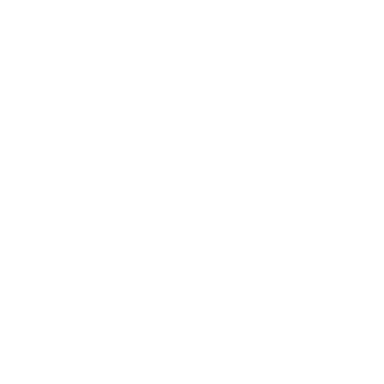 Training
Cycle #1
Cycle #2
Cycle #3
Define areas covered
Ensure testability
Understand test designs
Prep
Readiness & Certification
Schedule
Send Calendar Invitations
Conduct Training
End of Training Survey
Planning
Creation
Internal Review
Tech Writing
QA
Updates
Finalize
16
Express Your Interest in PDM/CVO User Acceptance Testing
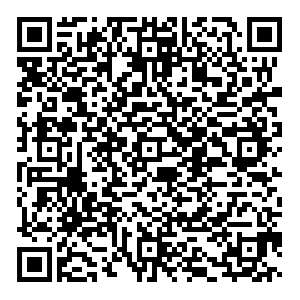 Medicaid.pdmcvo.stakeholderengagement@dhhs.nc.gov
17
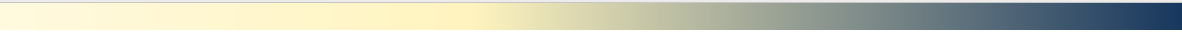 Medicaid Provider Ombudsman
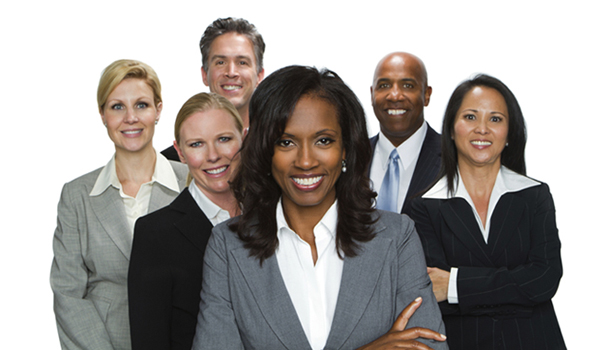 .
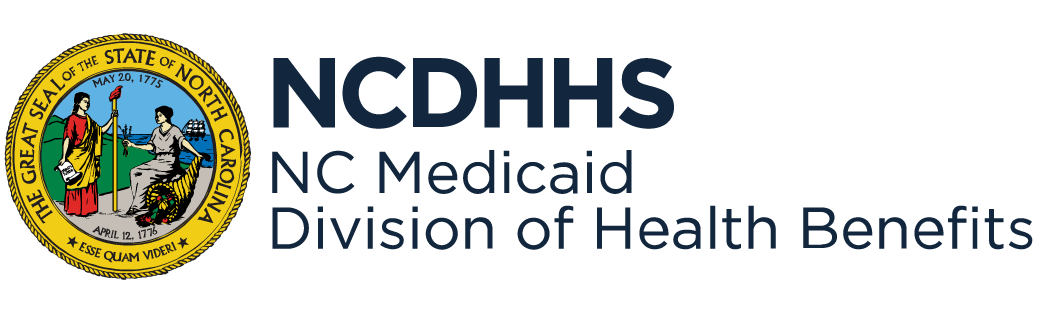 Provider Resources
Beneficiary Materials webpage
NC Medicaid Provider Webpage
Provider Playbook for Medicaid Managed Care
NC Medicaid Provider Bulletin
NC AHEC Medicaid Managed Care Webpage
Additional Links & Resources
Medicaid Expansion Fact Sheet

Tailored Plan Fact Sheets

Health Plan contacts and resources

2024 increase in federal provider enrollment application fee

What is the Process to Update a Name, DOB and/or SSN on a Provider's Record?

NCTracks Reverification Job Aid

NC Medicaid Provider Ombudsman

Medicaid.pdmcvo.stakeholderengagement@dhhs.nc.gov

NC Medicaid PDM/CVO webpage

PDM/CVO Fact Sheet 

NC Medicaid Help Center
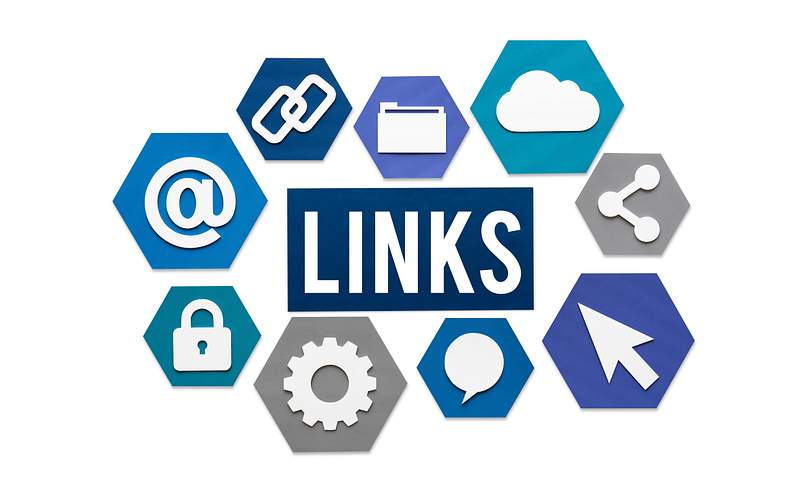 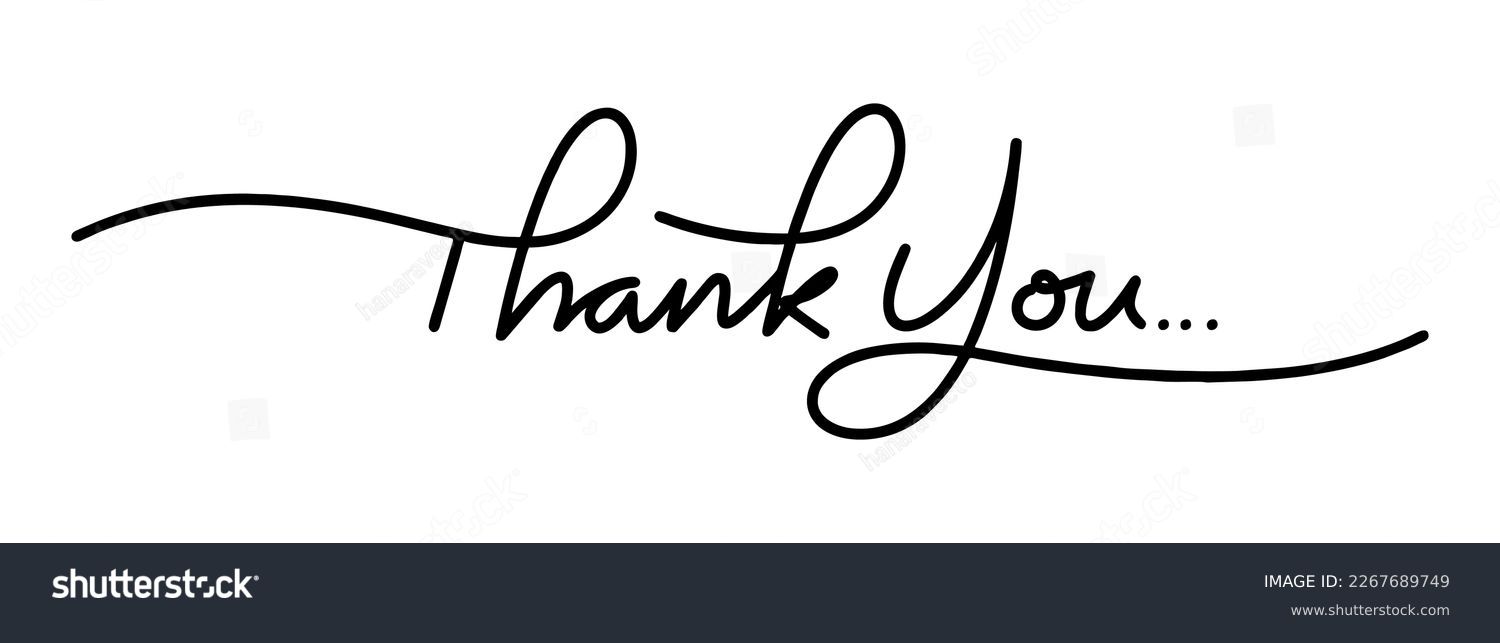 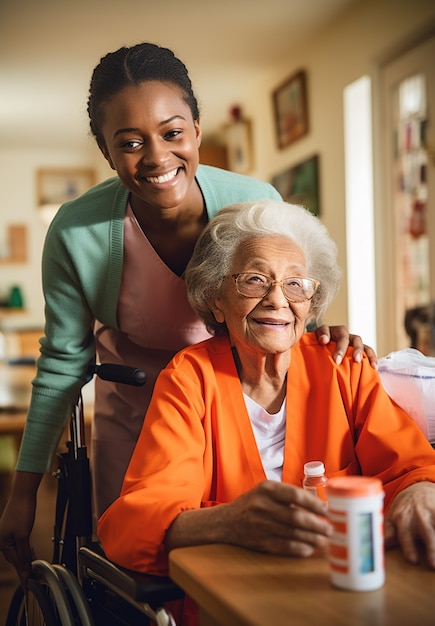 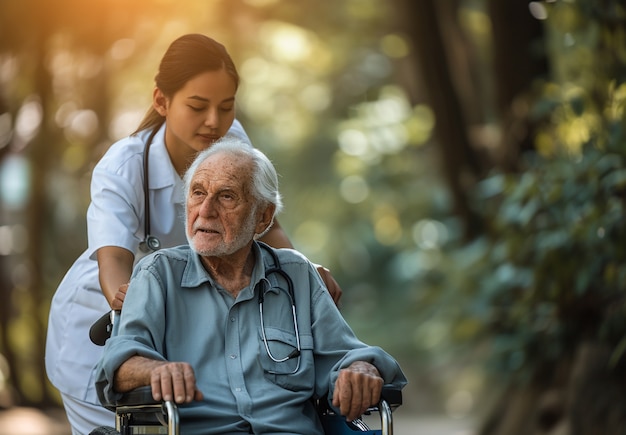 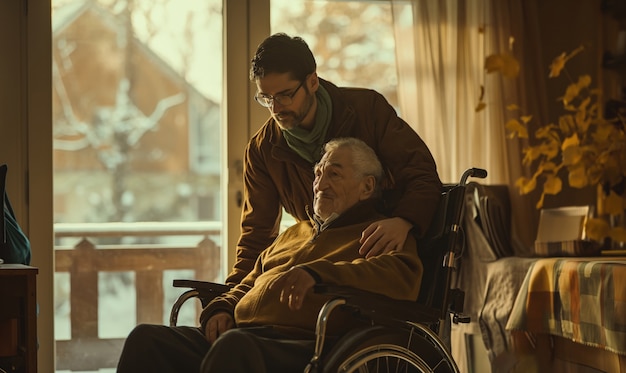 QUESTIONS
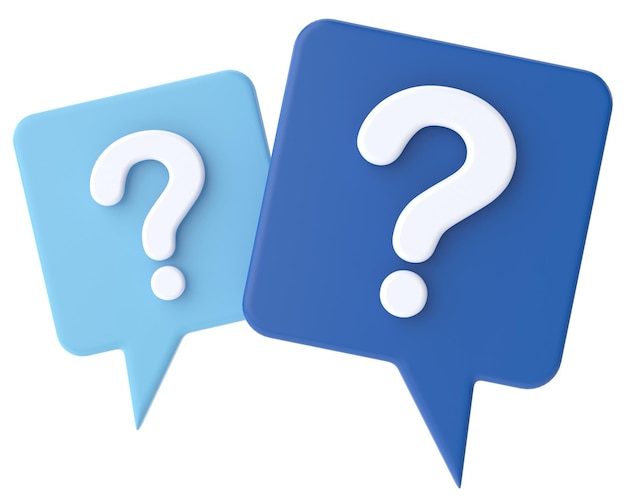 22